GIORNATA DEI DIRITTI  2017-2018
LA DONNA
IERI    OGGI     DOMANI
CLASSE V
PLESSO SAN FRANCESCO
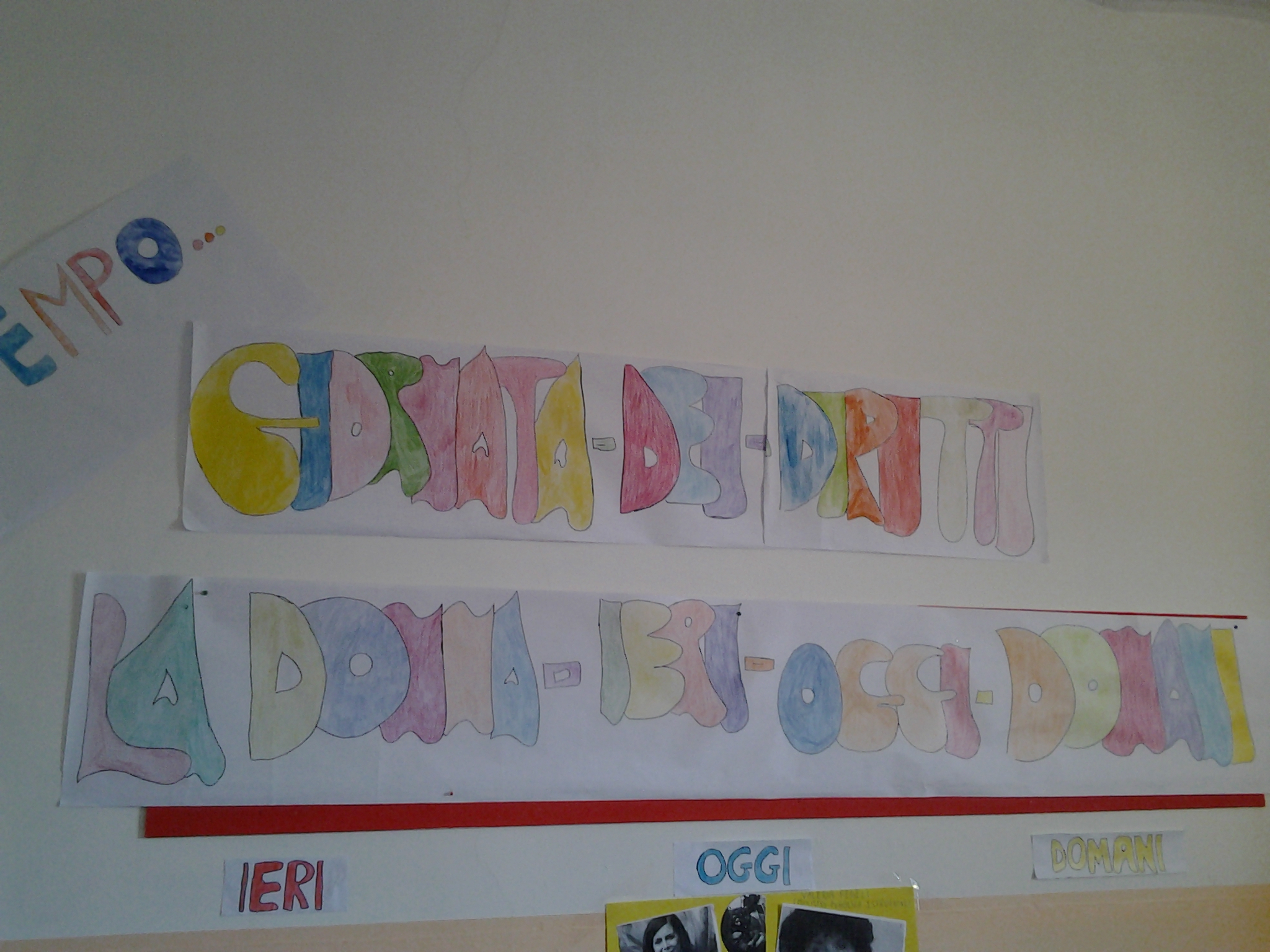 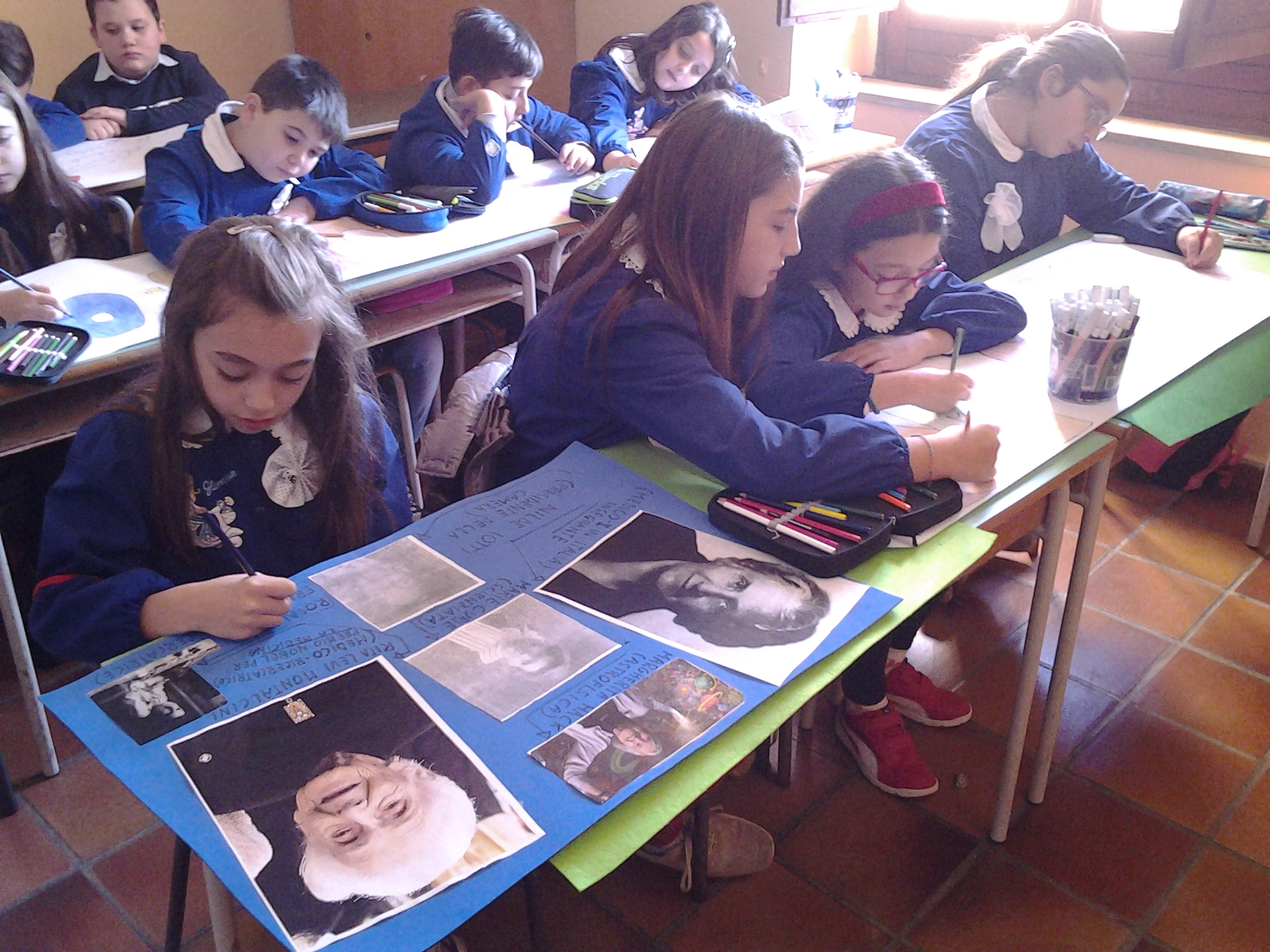 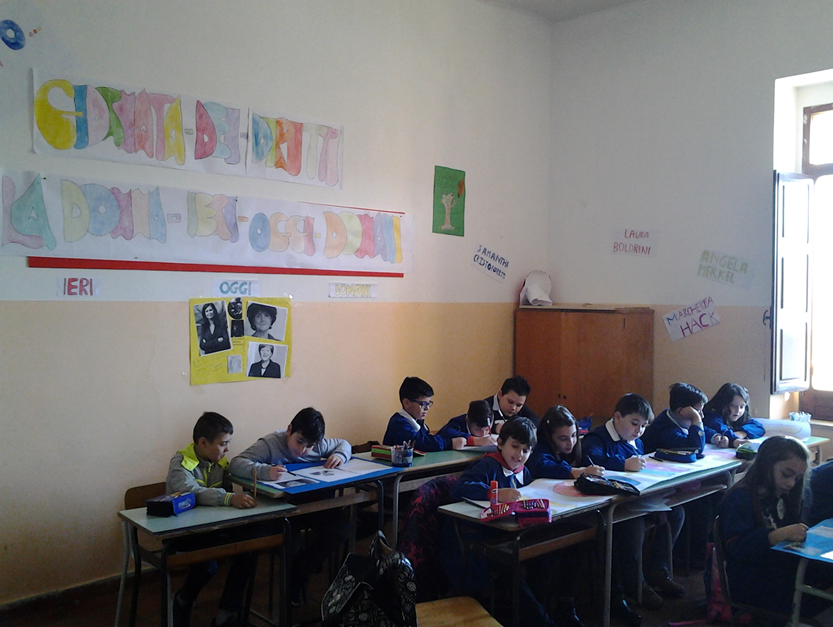 Dopo ricerche e letture varie in classe ABBIAMO IMPARATO CHE…
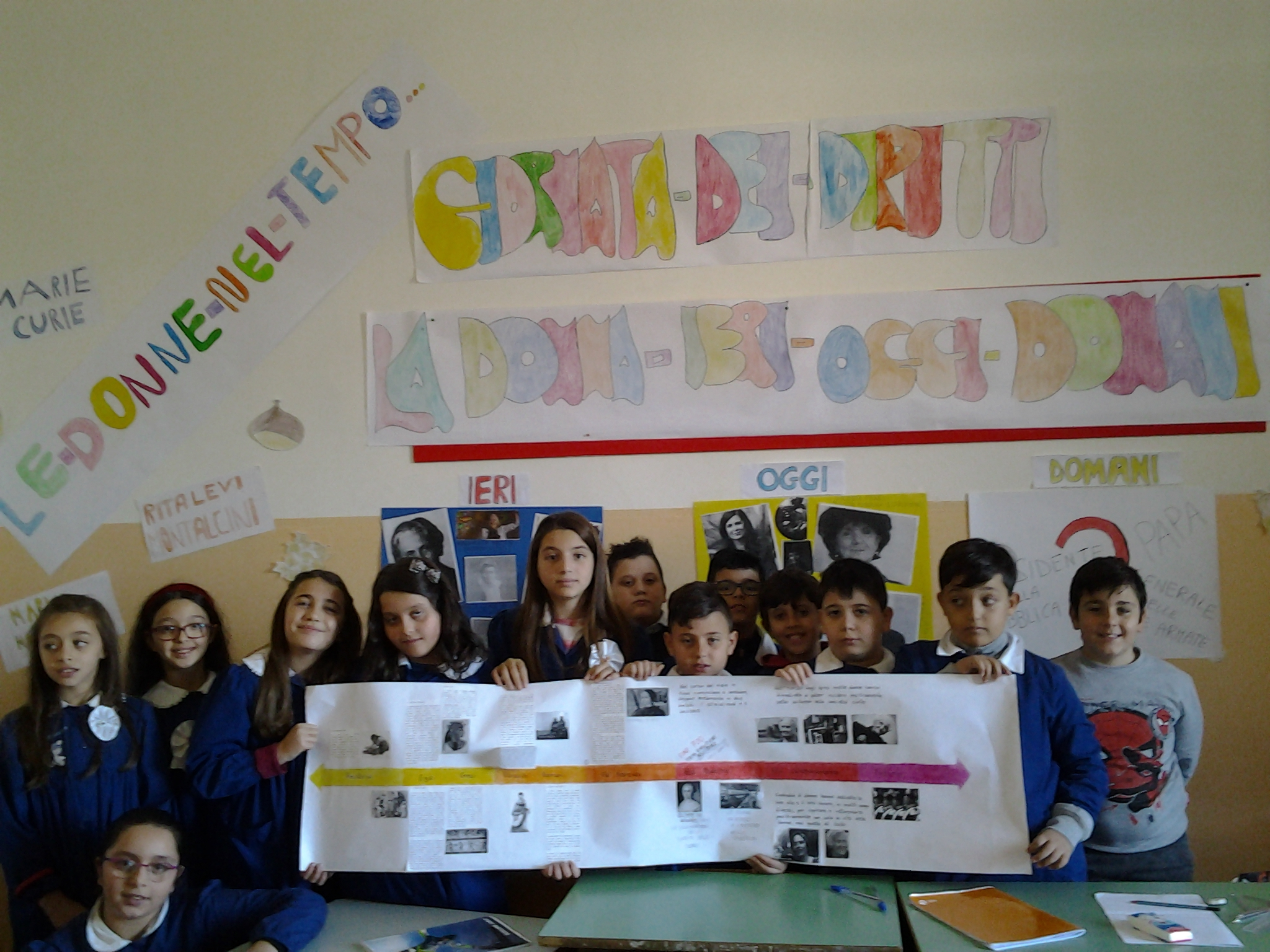 In quasi tutti i paesi la donna fu sottoposta , dalla società del passato ad una condizione di inferiorità rispetto all’uomo
Il suo ruolo era quello di madre e il suo compito principale era quello di svolgere le faccende domestiche e accudire il marito e i figli
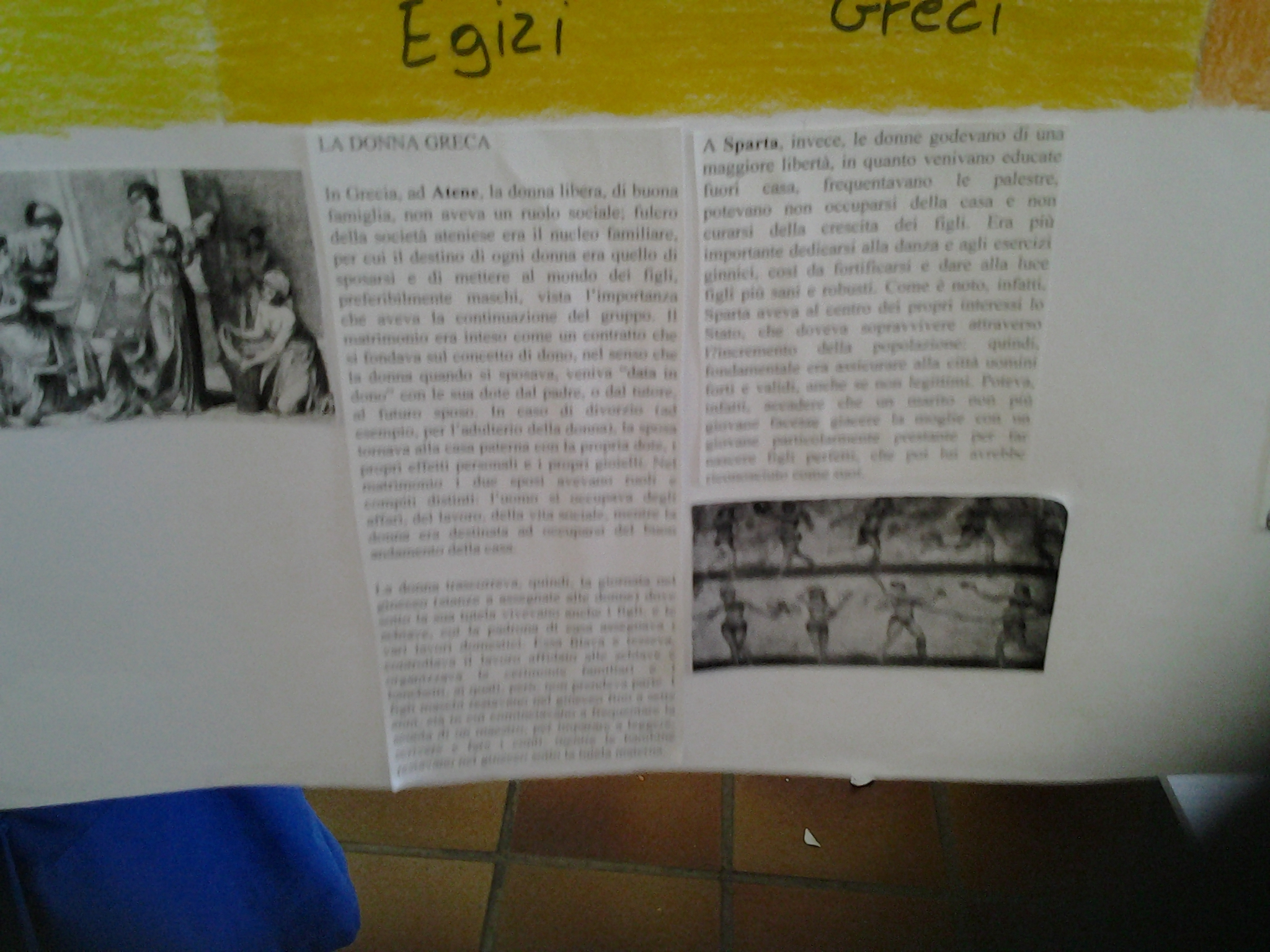 la donna non era soltanto discriminata rispetto ai maschi
ma non poteva neanche amministrare il suo patrimonio senza il consenso del padre o del marito né poteva ricoprire cariche pubbliche
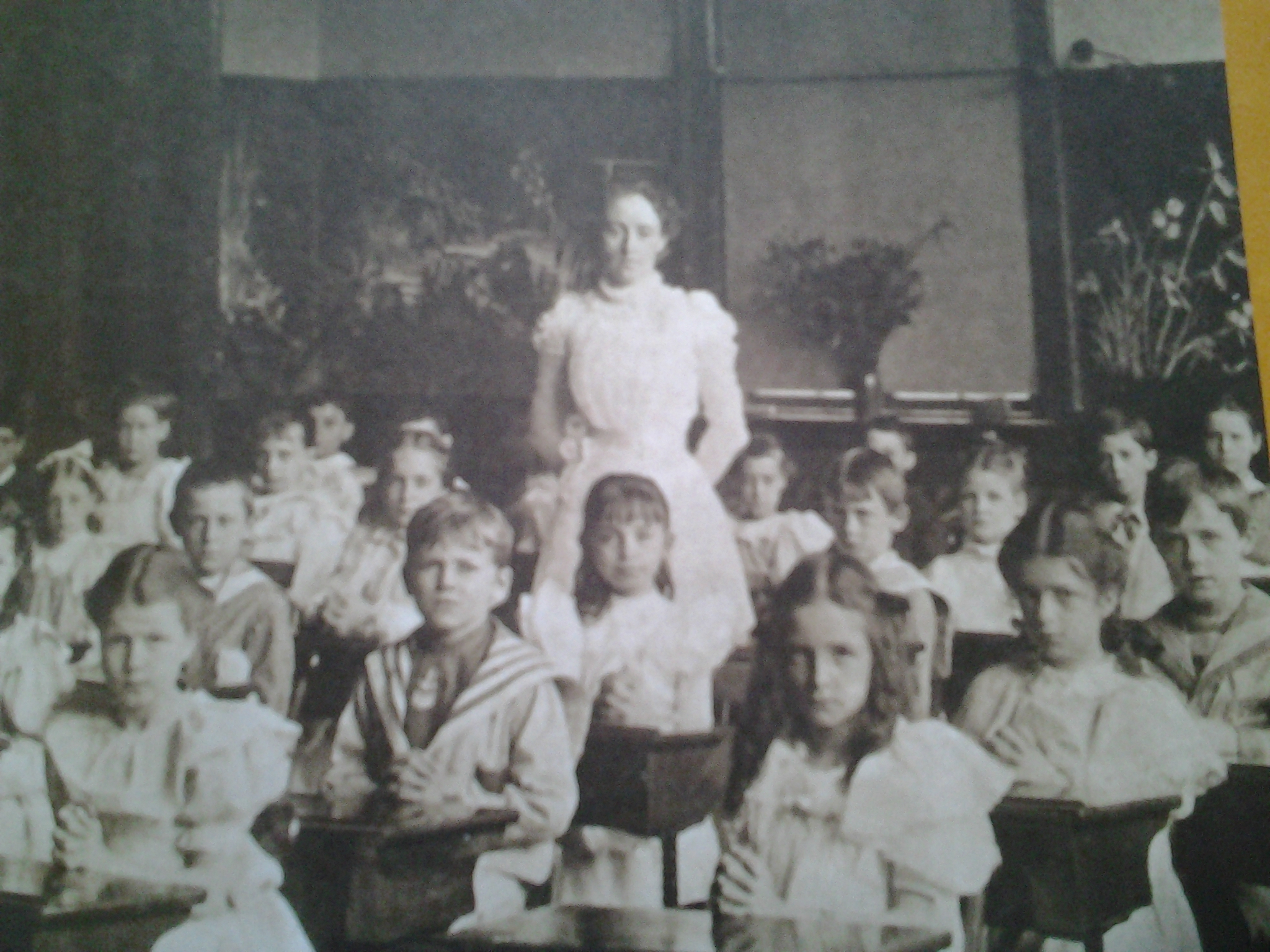 ABBIAMO IMPARATO CHE…
CON LA RIVOLUZIONE 
FRANCESE LA DONNA INIZIA A ESSERE PRESENTE NELLA SOCIETA’ …
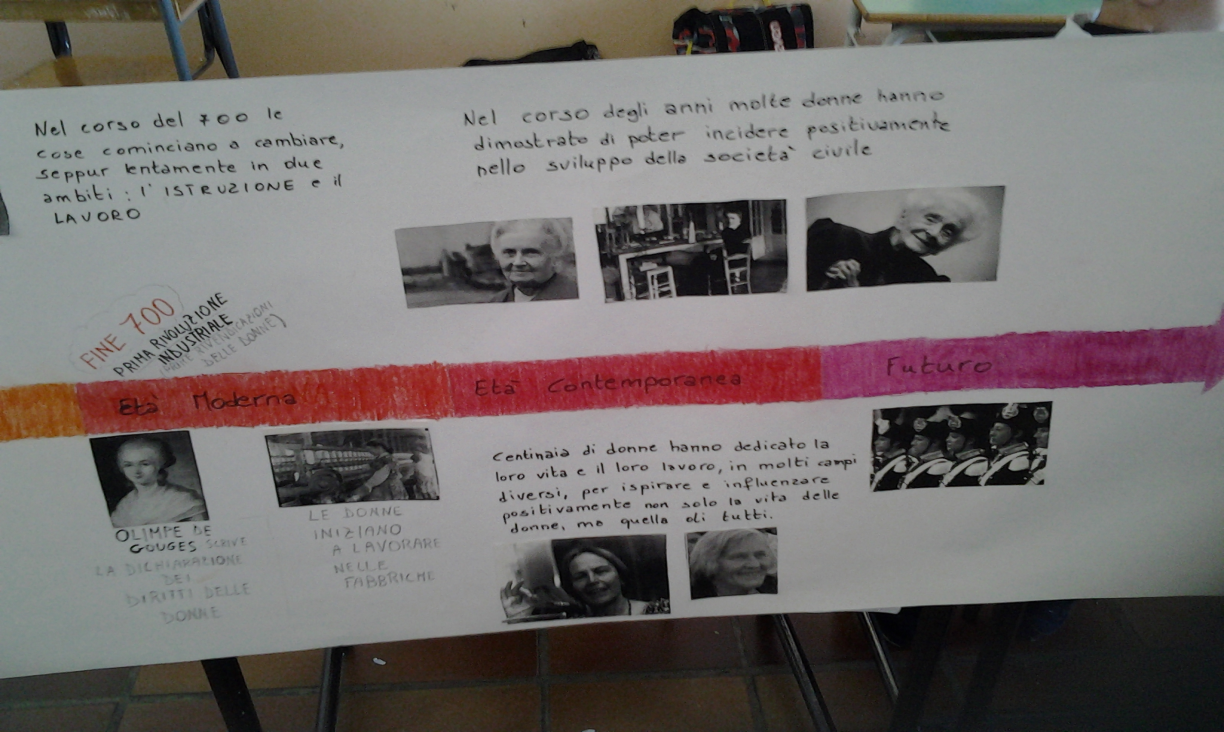 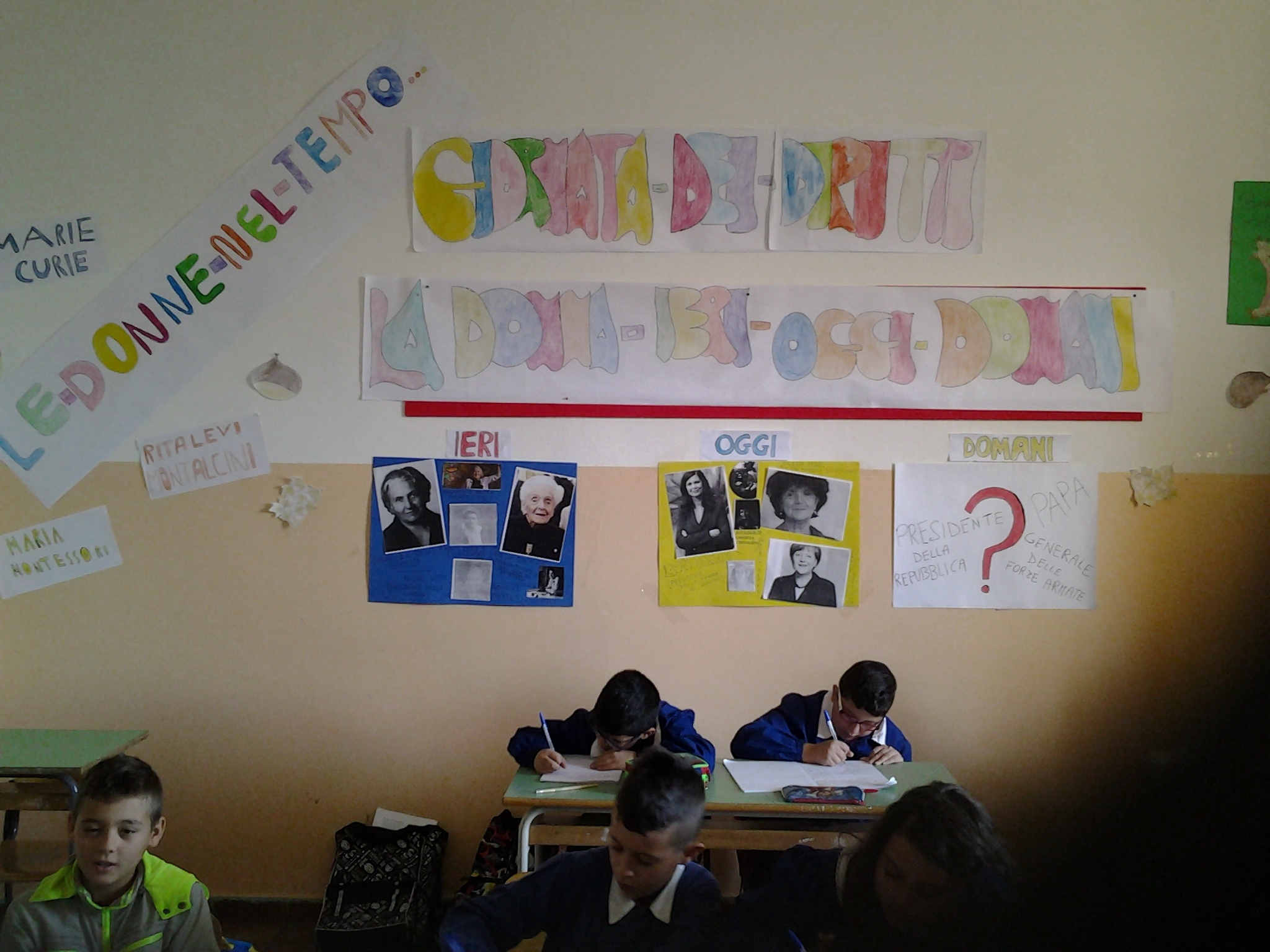 Tante donne si affermano
In diversi campi
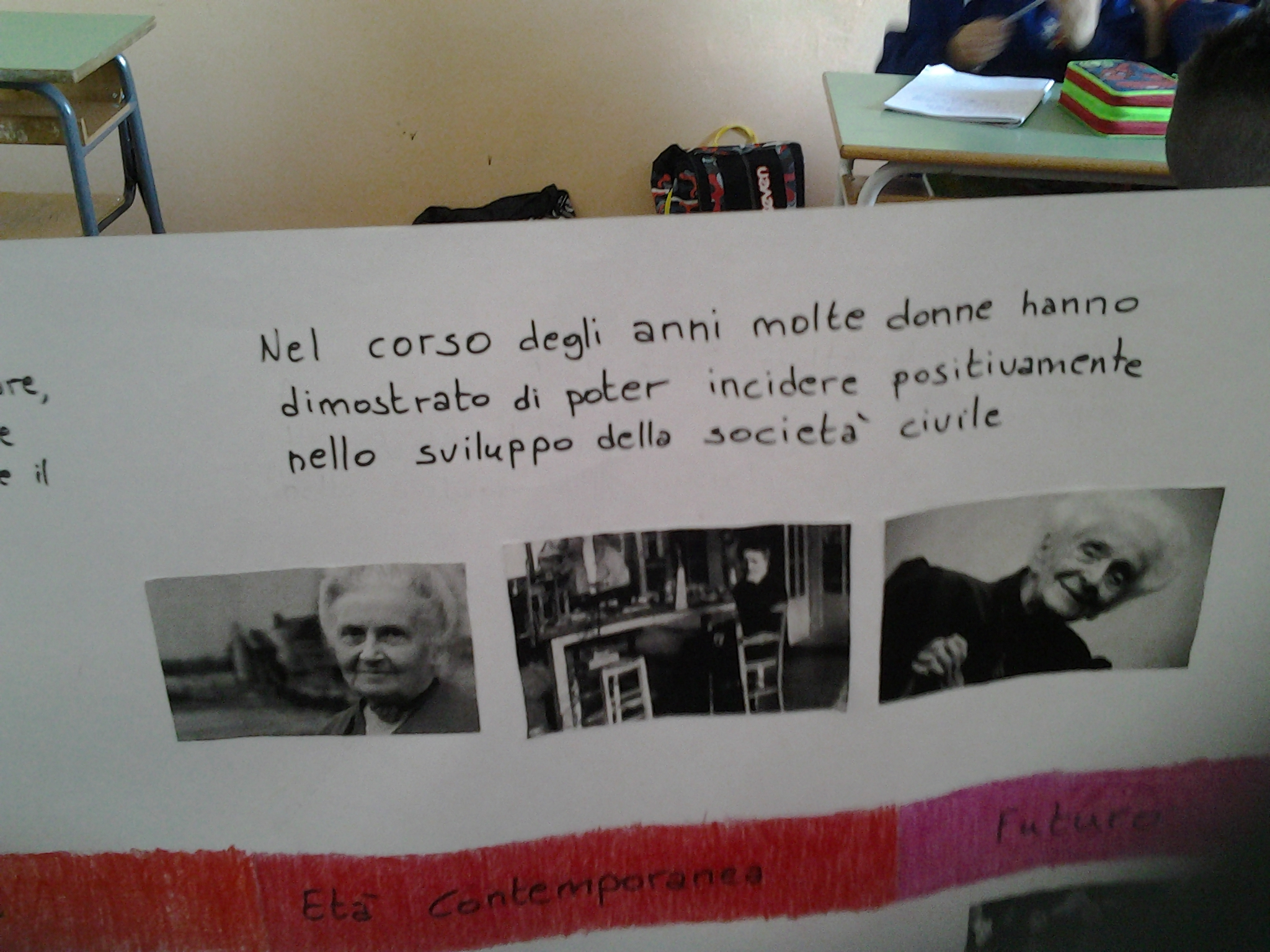 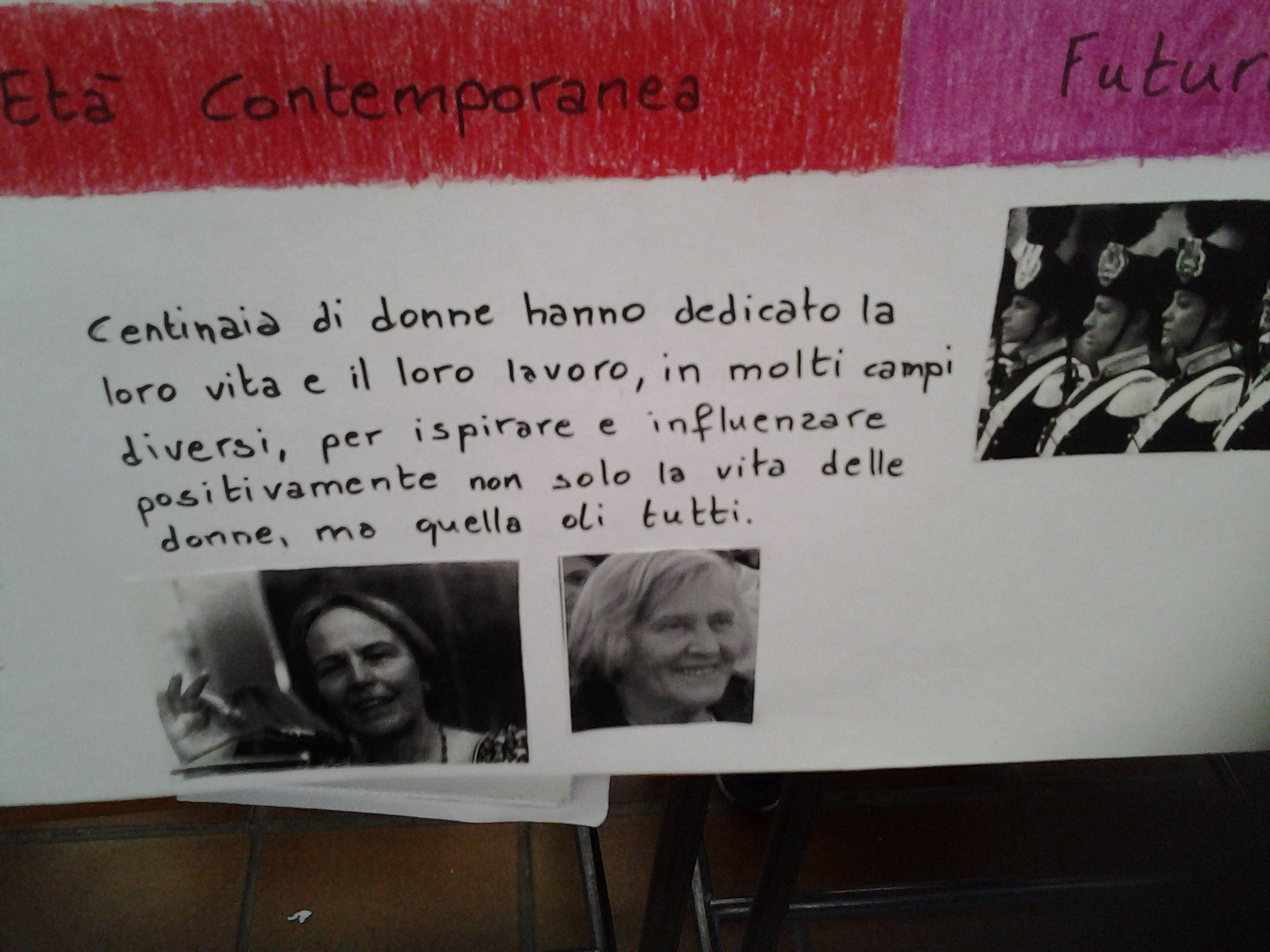 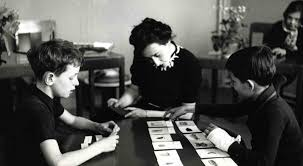 Maria Montessori è stata la prima donna studentessa e la prima donna medico in Italia che andò contro le tesi dei suoi superiori in un tempo in cui le donne venivano considerate inferiori all’uomo.
la prima donna ad avere la propria immagine su una moneta : le mille lire
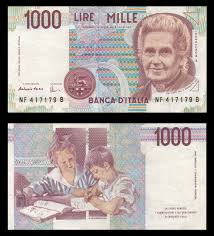 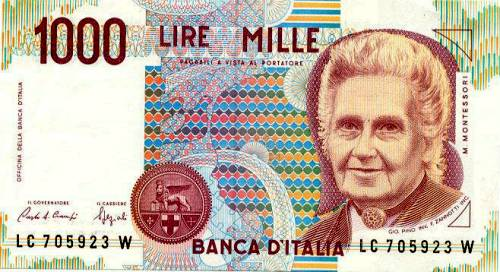 Tutti insieme abbiamo conosciuto le donne che si sono 
affermate in diversi campi come l’attuale presidente della camera Laura Boldrini, il ministro della pubblica
istruzione Valeria Fedeli e la prima donna italiana
che è andata nello spazio Samantha Cristoforetti.
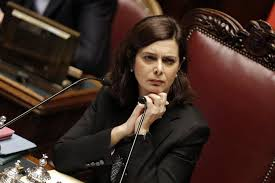 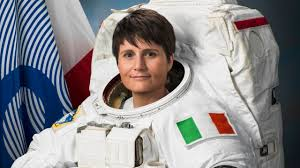 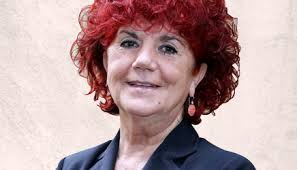 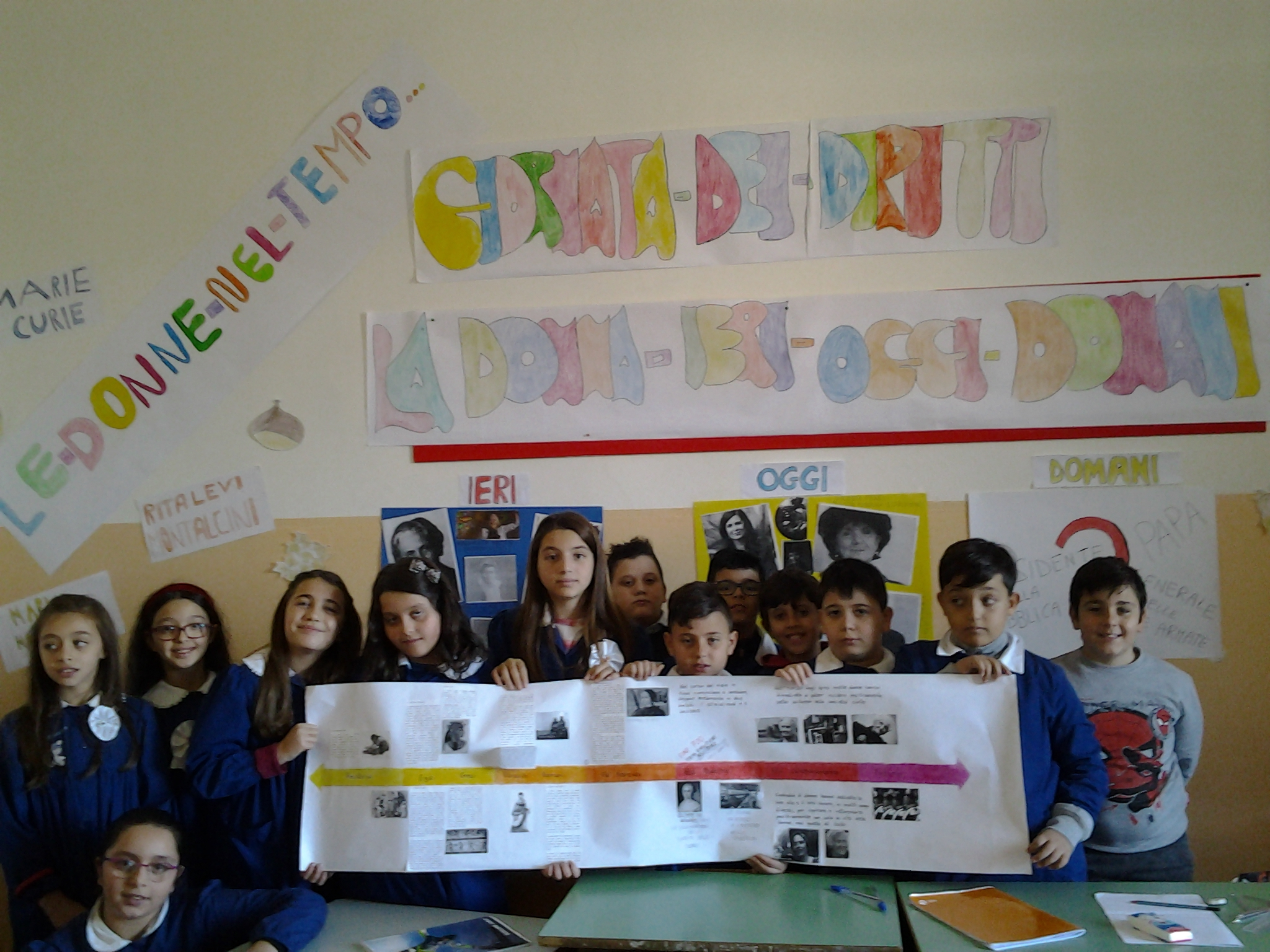 E ora cosa ci riserverà il futuro?
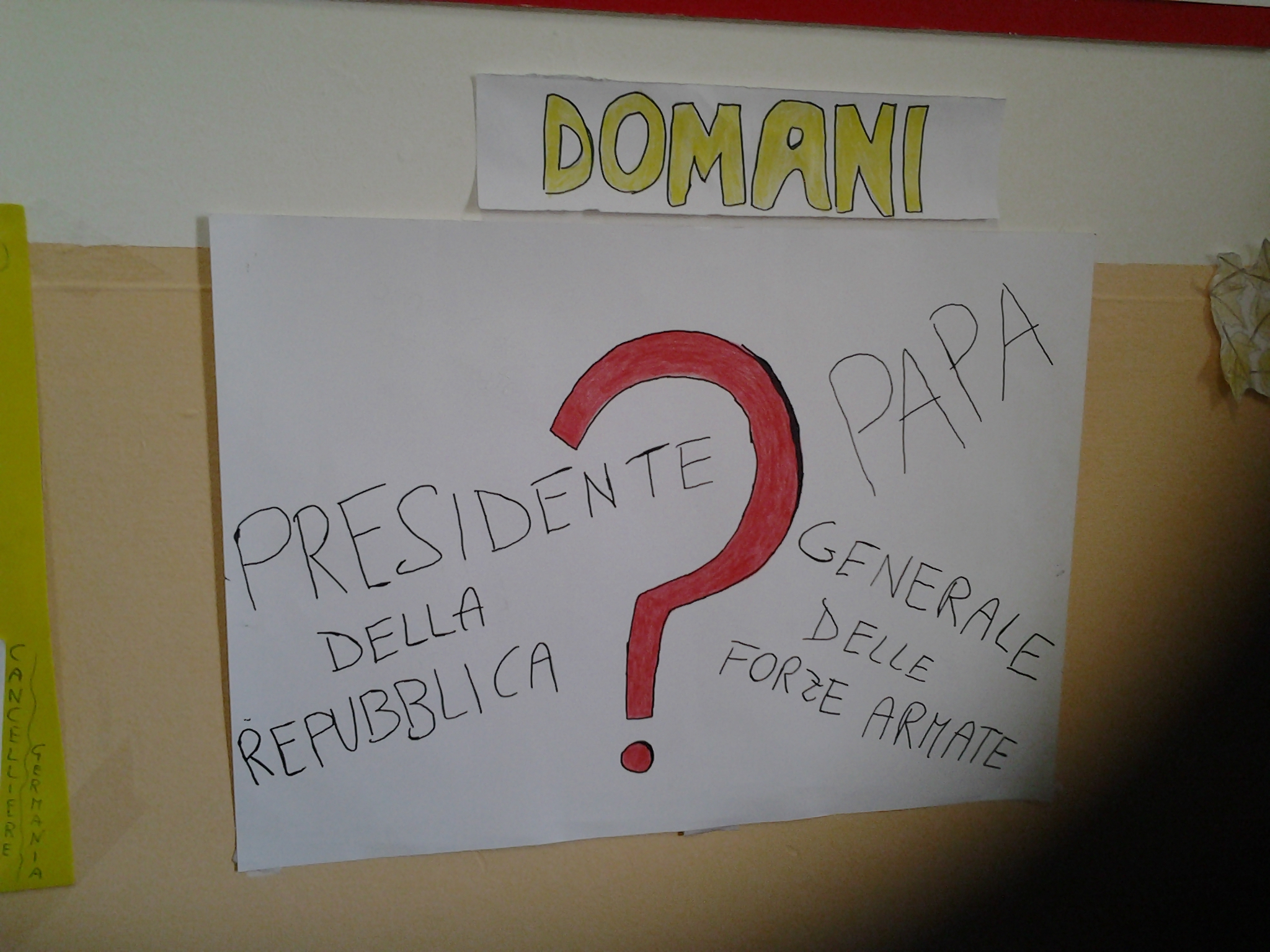